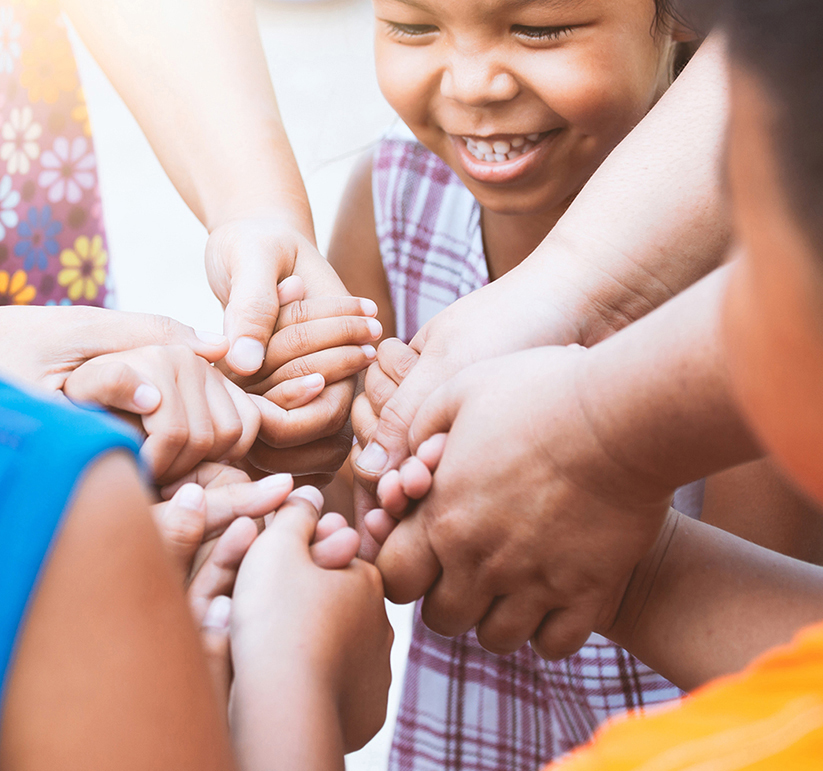 Exploring Notification: How Data are Communicated to Initiate Transition
Ginger Elliott-Teague, Howard Morrison, Michelle Lewis, Ruth Littlefield, & Susan Kessler
August 3, 2023
[Speaker Notes: Ginger 
As we begin, think about a recent notification challenge your program or office faced, whether at the state or local level. What led to challenge? If it was related to problems with data sharing or receiving, we hope that today will inspire you with some ideas to make some changes. 

This presentation is a direct result of requests that came out of the listening sessions held recently with Part C and Part B-619 staff, where a need was identified for discussions about transition data. And although today we are focusing closely on the notification process, know that there are many data communication needs across the entire transition process that you may need to address. Let us know what those are and we will be happy to engage with you on those topics, too.]
Welcome & Introductions
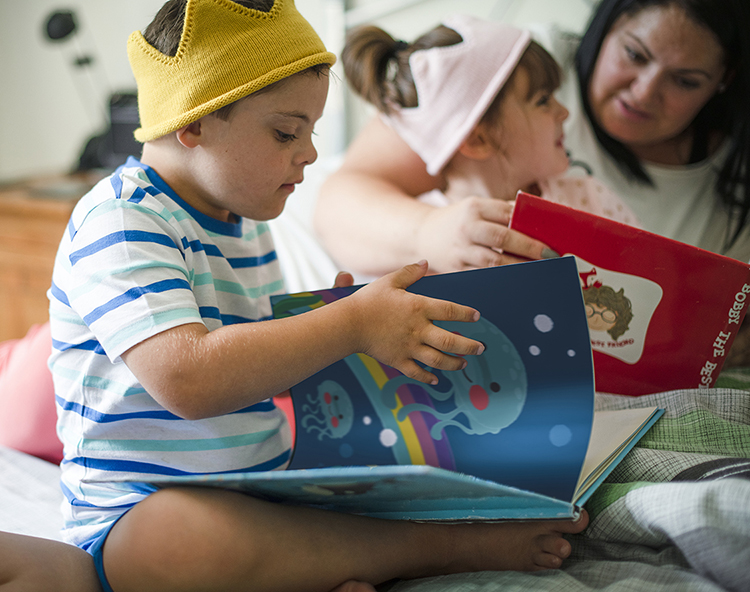 Presenters
Participants: Enter your name, role, state, and agency into the chat
Presentation is being recorded and will be posted on the DaSy website.
[Speaker Notes: Ginger
Michelle Lewis: Parent Center Consultant with DaSy
Ruth Littlefield: DaSy who is the lead of the Transition team
Howard Morrison: DaSy lead for data integration and linking
Susan Kessler: Alaska’s EI/ILP Unit Manager

Welcome all states Part C and Part B staff, OSEP, and TA centers

Remind everyone it is recorded and it will be on the DaSy website in a few weeks.]
Agenda
[Speaker Notes: Ginger 
Purpose and critical questions
Context: the “what, why, and how”
Defining sharing, linking and integration
Notification in practice
Resources and supports]
Purpose
Participants will:
Enhance their understanding of data sharing, linking and integration for transition notification
Gain awareness of the tools and resources available to support transition notification and other transition data elements
Explore ways to improve data communication
Improving efficiency for staff and families
Increasing engagement and accountability
[Speaker Notes: Ginger 
Important questions: 
-- “how can you improve your data flow to increase efficiency and program outcomes”? How can you improve your notification processes to answer more critical questions? How to avoid the problems you are facing? Where are you now, what problem are you trying to solve? How can push children through the process more efficiently and with less work?]
Why Improve Data Communication?
Common challenges
Missing and late notifications
Disconnected LEA and SEA notification
Inefficient processes
Disorganized or wasteful documentation
Burdened families and lack of service continuity
Additional goals
Reduce staff workload
Increase LEA engagement
Answer more service and program critical questions
[Speaker Notes: Ginger 
We know that the transition between C and B presents challenges for both programs, and that notification is a key part of that. Common challenges include…
I won’t ask you to raise your hands, but consider which of these have your offices faced recently? If none of these, we need to hear what is working well for your state!

 and programs hope to also achieve related goals …]
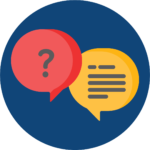 Critical Program Questions
What percent of notifications from Part C to Part B were made in a timely manner?
Why were notifications missing or late?  
What percent of the children exiting from Part C at age 3 were found eligible for Part B services? 
How many subsequently had an IEP?
After notification, how many children did not have an IEP in place by the third birthday, and why?
[Speaker Notes: Ginger

Some of these critical questions might include:

Share DaSy Critical Questions, https://dasycenter.org/resources/critical-questions/]
Poll Questions
Poll 1
Poll 2
What are you hoping to achieve?
Which critical question/purpose is motivating you today?
[Speaker Notes: Ginger 
So before we move into the next section, we are curious about your motivation for being here today. We have an open- response poll first. Please tell us… 

Second, we ask that you flag which of the critical questions we mentioned is most motivating for you. What is especially important for you to know? 

Now to Michelle to talk about transition notification in context.]
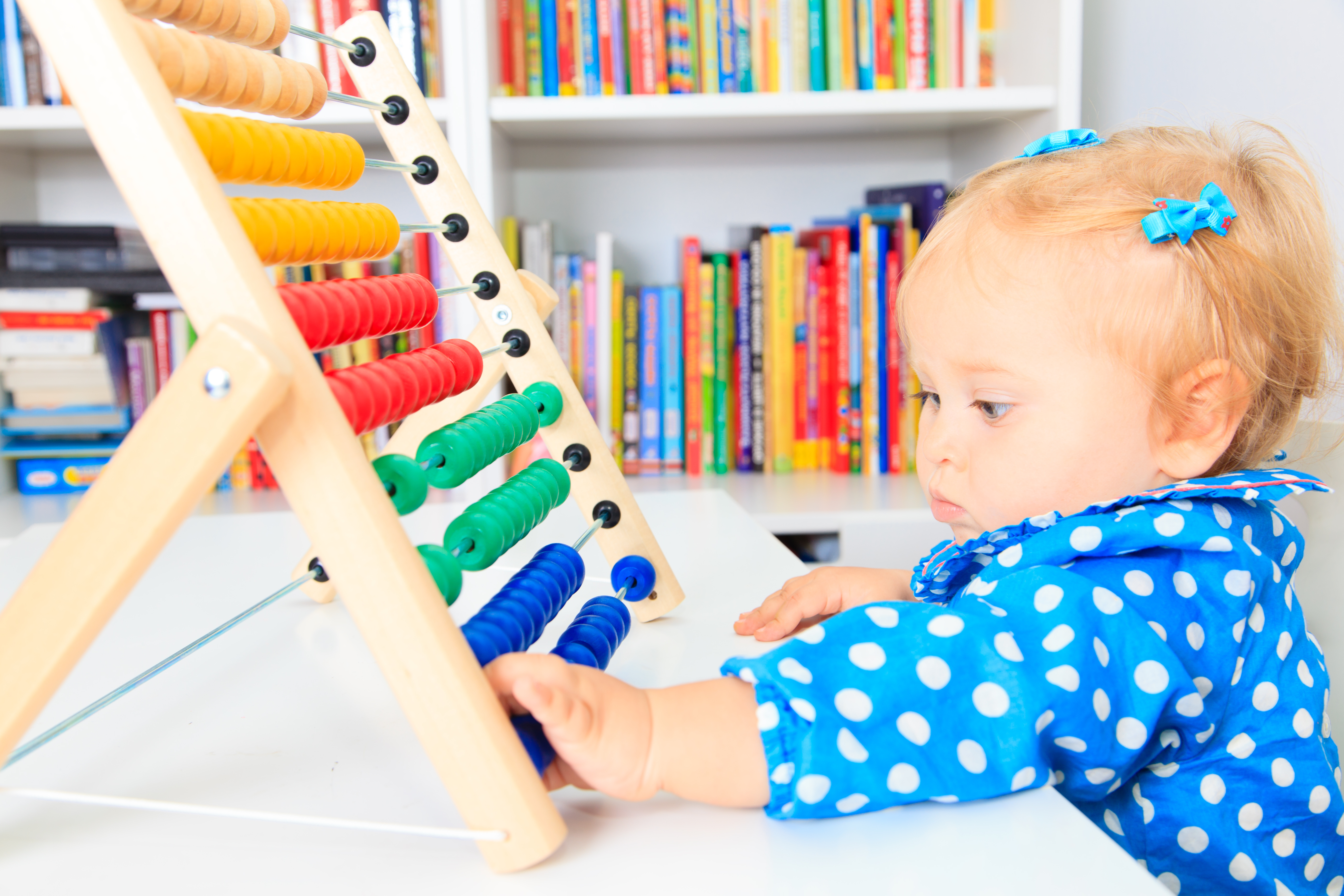 Transition Notification Context
[Speaker Notes: Michelle]
Notification: The Basics
IDEA requirements 
Updated guidance 
Notification processes may vary by:
Frequency 
Format and degree of automation
Data elements (required vs. extra options) 
SEA and LEA notification
[Speaker Notes: Michelle]
IDEA Requirements
Notification constitutes a referral to the SEA and LEA of residence from the early intervention program
It is required for all children served by Part C who are potentially eligible for Part B unless the state has an opt-out policy approved by the Office of Special Education. 
The regulations provide an option for states to develop a policy allowing parents to object to the disclosure of PII. 
Updated Policy Letter from OSEP
[Speaker Notes: Michelle 
Not all states have an opt-out policy, but for states that do, parents may decline to have the basic referral information (their child’s name, date of birth, and their contact information) sent to the SEA and LEA of residence.

https://sites.ed.gov/idea/idea-files/policy-letter-march-17-2023-to-nix/]
Notification Data Elements
Required
With Parent Consent
Child name and date of birth 
Parent Contact
Name
Home & email address
phone number
Child Part C eligibility category 
Part C entry date 
IFSP file
Ensuring implementation of IDEA Part B Child Find: 
sharing may also include the Part C service coordinator’s name and contact information as well as the language(s) spoken by the child and parent(s) to assist with meeting their child find responsibilities.
[Speaker Notes: Michelle 
Policy Letter, https://sites.ed.gov/idea/idea-files/policy-letter-march-17-2023-to-nix/ 

The transition notification to the LEA and SEA must include the child’s name, date of birth, and parent contact information (name, home and email address, telephone number). 34 C.F.R. §§ 303.209(b)(1)(i) and 303.401(d). The transition notification by Part C to the SEA and appropriate LEA is critical to ensure that Part B can meet its responsibilities. The purpose of the transition notification is to ensure implementation of the IDEA Part B child find mandate in 34 C.F.R. § 300.111. Thus, the transition notification to the LEA/SEA may also include the Part C service coordinator’s name and contact information as well as the language(s) spoken by the child and parent(s) to further assist the LEA and SEA in meeting their child find responsibilities.


Importance of talking to famlies about the process]
State Variation in Notification Processes
Frequency 
How often is notification shared?
Daily, weekly, monthly…?
Format
Who notifies, and how?
Automated? Aggregate report or individual records?
Data elements
What information is shared?
Required versus with parent consent?
LEA vs. SEA Notification:
Frequency
Format
Data elements
What are the implications for program workload?
[Speaker Notes: Ginger 

Thanks, Michelle… so states can vary on the data elements shared, but on other aspects of the process as well…

Can notify LEAs and SEA differently: In frequency, format, data elements
Other state differences? Other differences are typically more policy-related than process.

Typical age of notification? Closer to 27 mo or 30 or 33 mo? 
What about late referrals? 
Opt-out policies... when does opt-out occur and how does opt-in operate?  
Response to notification by the Part B SEA and LEAs.]
Mapping Automation by Frequency: Workload Implications
Real-time Record
System sends individual notifications in real time
Person sends individual notifications daily
System automates a periodic aggregate report
Low
High
Person sends a periodic auto-generated aggregate report
Degree of Automation
Person sends a periodic report generated by hand
Frequency
Monthly Report
[Speaker Notes: Ginger 
As just mentioned, one of the ways states can vary in their approach to notification is the format that notification takes, specifically how automated and how aggregated the data communication is. So we have several examples here. In the bottom left quadrant of the graph shows a less common method of sharing notification data: one person generates a report by hand, maybe listing all the children potentially eligible for Part B services who have reached transition age in the past month. This method is labor-intensive, but it is straightforward. You have verified the list and can then send it to the SEA. This might even be more common at the LEA level, where the number of children could be fairly small. But aggregated reports must be linked on the Part B side, leading to a higher workload for staff. 

At the top right is an opposite approach: full automation in real time, creating and updating records in both programs without a lot of manual labor. In between are other examples of methods that vary by frequency and degree of automation. None is right or wrong, but they do differ on how they impact the workload at every level and for both EI and ECSE programs. More automation generally means notification is less labor-intensive for everyone involved. And this is one of the primary benefits of moving toward greater data integration: greater work efficiency, likely also generating efficiencies for families and better timeliness in service continuity for children. 

Of course, automation still depends on high quality data entry and management at the child record level. If data entry challenges exist, then no process changes will improve the notification process.

And now to Howard to talk about the various ways programs can share, link or integrate data.]
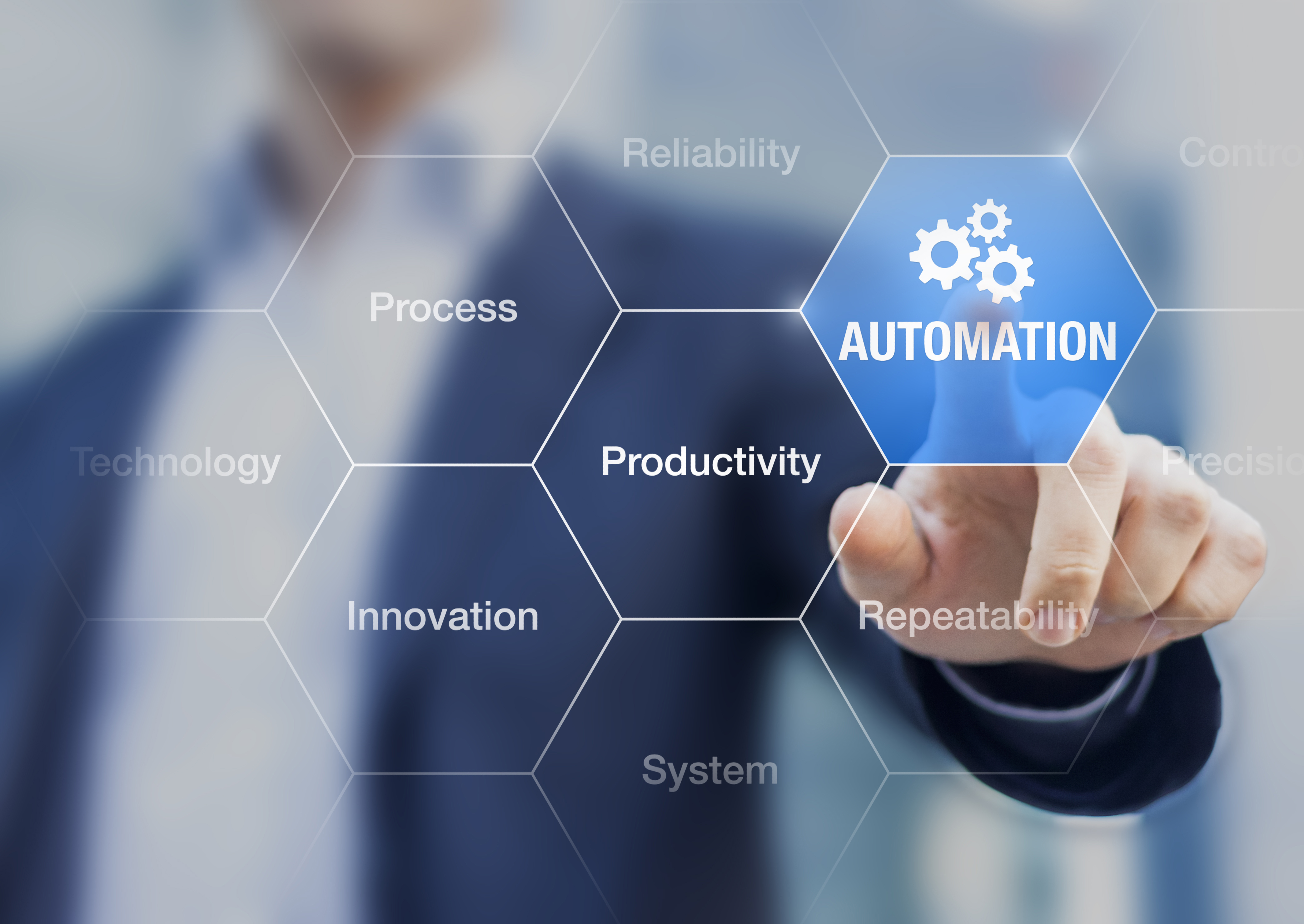 Sharing?Linking?Integration?
[Speaker Notes: Howard 

Thanks, Ginger.

States and territories use a variety of approaches to answer critical questions that cannot be addressed by one data system alone. Sharing, linking, or integrating data starts with a desire to use data from other sources to better inform your Part C or Part B 619 programs.]
Terminology Level Setting
What’s the Difference Between Data Sharing, Data Linking and Data Integration?
[Speaker Notes: Howard 

It’s important to start this conversation with some terminology level setting. Each approach is slightly different in definition and context. Let’s now talk through the definitions. 

For examples of each, visit the blog at https://dasycenter.org/whats-the-difference-between-data-sharing-data-linking-and-data-integration/.]
Definitions
Data Sharing – The practice of providing partners information they can’t access in their own data systems. Data are typically sufficient for recipients’ needs. May occur once or repeatedly.
Data Linking – Manually connecting extracted information about an entity (e.g., child, service provider, service) from one data source with information related to that same entity from another data source. May occur once or repeatedly.
Data Integration – Combining data from disparate sources into a single data system to merge information about entities in one location. Maintained systematically through data management plans.
[Speaker Notes: Howard 
Data sharing – Is the practice of providing partners with access to information they can’t access in their own data systems. In this case, the data are typically sufficient for recipients’ needs. Data sharing may occur once or repeatedly depending on the agreed upon terms. The data sharing allows stakeholders to learn from each other and collaborate on shared priorities.
Data linking – happens when manually connecting extracted information about an entity (e.g., child, service provider, service) from one data source with information related to that same entity from another data source. This may occur once or repeatedly depending on the agreed terms. 
For Data Integration – this is the combining of data from disparate sources into a single data system to merge information about entities in one location. In this case, it is maintained systematically through data management plans. A complete data integration solution encompasses discovery, cleansing, monitoring, transforming and delivery of data from a variety of sources. 

Now that we’ve reviewed the definitions, lets talk about what these look like in context with some examples.]
Data Sharing In Context
General examples
Providing aggregate 619 program participation counts for three-year-olds to the Part C office 
Providing list of secondary students with grade and disability category to Department of Rehabilitation Services
Notification examples
Sending a monthly or quarterly report of children potentially eligible for Part B to the SEA that will be used outside the SEA’s system
Sending individual letters of notification (referral) to the local LEA when a child is determined to be potentially eligible for Part B
[Speaker Notes: Howard 

For Data Sharing, some general examples are
Providing aggregate 619 program participation counts for three-year-olds to the Part C office 
Providing list of secondary students with grade and disability category to Department of Rehabilitation Services
Some notification examples include
Sending a monthly or quarterly report of children potentially eligible for Part B to the State Education Agency (SEA) that will be used outside the SEA’s system
Sending individual letters of notification (referral) to the local LEA when a child is determined to be potentially eligible for Part B

Data sharing is generally fairly easy to reproduce over time but can be time consuming on both the sending and receiving sides. 

Data sharing for notification can be prone to delayed information because it relies heavily on individual time – which in some cases is more prone to errors due to the manual work. That said, it can support relationship building, especially at the local level, by increasing the frequency of communication between B and C program personnel.]
Data Linking In Context
General examples
Providing annual Part C eligibility and enrollment status to the Dept. of Health for children identified by the state EHDI program 
Providing Part B eligibility and enrollment outcomes for children referred to Part B by the Part C program for its federal exit report on a quarterly basis
Notification example
Sending a periodic report of children who have been determined potentially eligible for Part B to the SEA with common unique child IDs to manually upload into Part B data system, which may or may not notify LEAs simultaneously
[Speaker Notes: Howard 
For data linking, some General examples are
Providing annual Part C eligibility and enrollment status to the Dept. of Health for children identified by the state Early Hearing Detection and Intervention (EHDI) program. In this case, EHDI would first provide a list of children to Part C on whom it needs updated Part C data. Then Part C links its own data to the EDHI list at the child level. But the linked dataset is shared back to EHDI. 
Providing Part B eligibility and enrollment outcomes for children referred to Part B by the Part C program for its federal exit report on a quarterly basis

A Notification example includes
Sending a periodic report of children who have been determined potentially eligible for Part B to the SEA with common unique child IDs to manually upload into Part B data system, which may or may not notify Local Education Agencies (LEAs) simultaneously

Data Linking requires more expertise to link the reports based on common identifiers (which sometimes must be created), but less prone to error because there is less manual work. Data linking still must be repeated periodically, and staff must be skilled in the processes. Linking datasets at the state level may not also at the same time support LEA notification, which may rely on other processes such as emailing individual notifications.]
Data Integration In Context
General examples
The state foster care database auto-updates a child’s status and contact information in the state public health data system
The Part C system auto-reports child eligibility and IFSP status to the SLDS in the Dept. of Education upon enrollment
Notification example
The Part C data system generates a digital notification for each child who has been determined potentially eligible for Part B, that is sent to the Part B data system at the SEA and simultaneously notifies the LEA in its own data system
[Speaker Notes: Howard 

For data integration, some general examples are
The state foster care database auto-updates a child’s status and contact information in the state public health data system
The Part C system auto-reports child eligibility and Individualized Family Service Plan (IFSP) status to the Statewide Longitudinal Data System (SLDS) in the Dept. of Education upon enrollment
A notification example includes 
The Part C data system generates a digital notification for each child who has been determined potentially eligible for Part B, that is sent to the Part B data system at the SEA and simultaneously notifies the LEA in its own data system

Data integration requires the most up-front work, but day to day effort once established is minimal. In this context, it does not rely on manual data sharing, so the data is much less prone to error. 

It’s worth noting that the trigger for notification may still be reliant on manual data entry, which must be done timely (especially when the child is older and approaching their third birthday).]
Poll Questions 2
From Part C to Part B-619 (SEA)
From Part B (SEA) to Part C
My state is currently…
Sharing data files 
Providing data to be linked with Part B records 
Integrating both programs’ data 
Unsure
My state is currently…
Sharing data files 
Providing data to be linked with Part C records 
Integrating both programs’ data 
Unsure
[Speaker Notes: Howard 
Now that we’ve reviewed the definitions and have discussed different approaches in context, lets do two polls to get a sense of where you all are in respect to data sharing, linking and integration. 

Review poll and share results.]
Alaska Part C Early Intervention, theInfant Learning Program
Basics
Timeline of notification
Regional data load variation (some have 1 notification per year)
Processes
SEA notification data transfer and reports
Automated with daily access
LEA notification report
Manually generated on periodic basis
Data elements shared
Opt-out and new opt-in policy
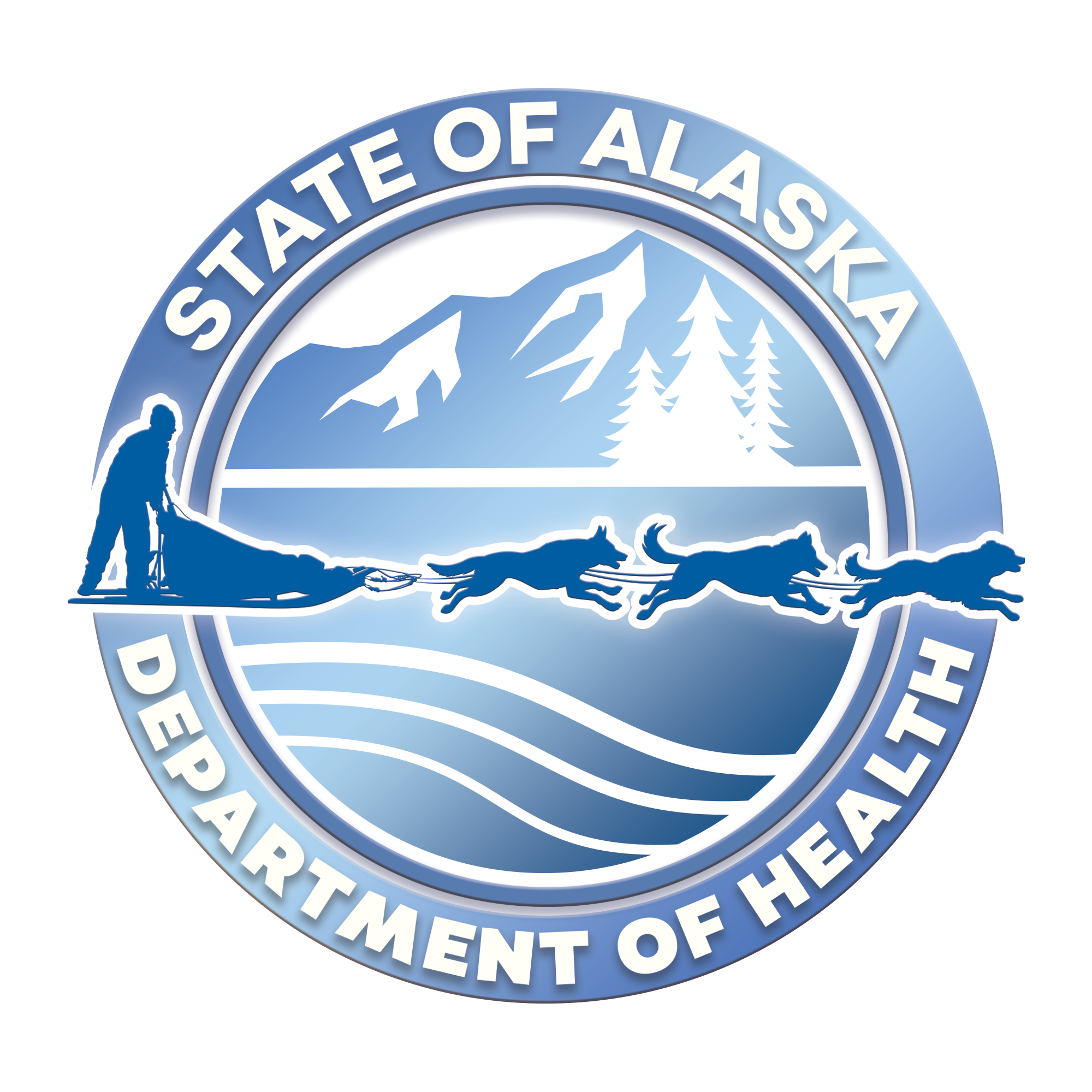 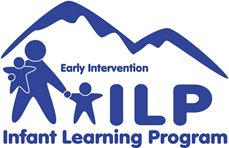 [Speaker Notes: Howard 

We are so lucky to have Susan E. Kessler join us today. She is the Early Intervention/Infant Learning Program Unit Manager for the State of Alaska Senior and Disabilities Services at the Dept of Health. She is going to share a bit about the approach and process that Alaska has taken, their challenges, and next steps. If you have questions for Susan, feel free to type them in the chat and we can allow for a few minutes of Q&A at the end of her section.  

Susan, take it away.]
Automated SEA Notification Report
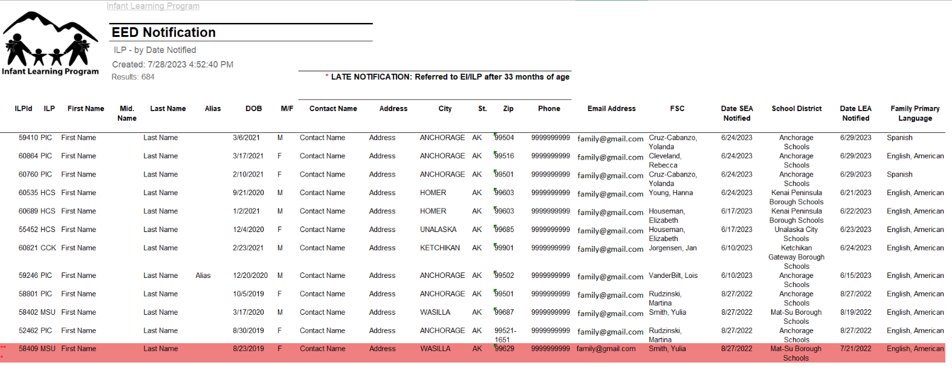 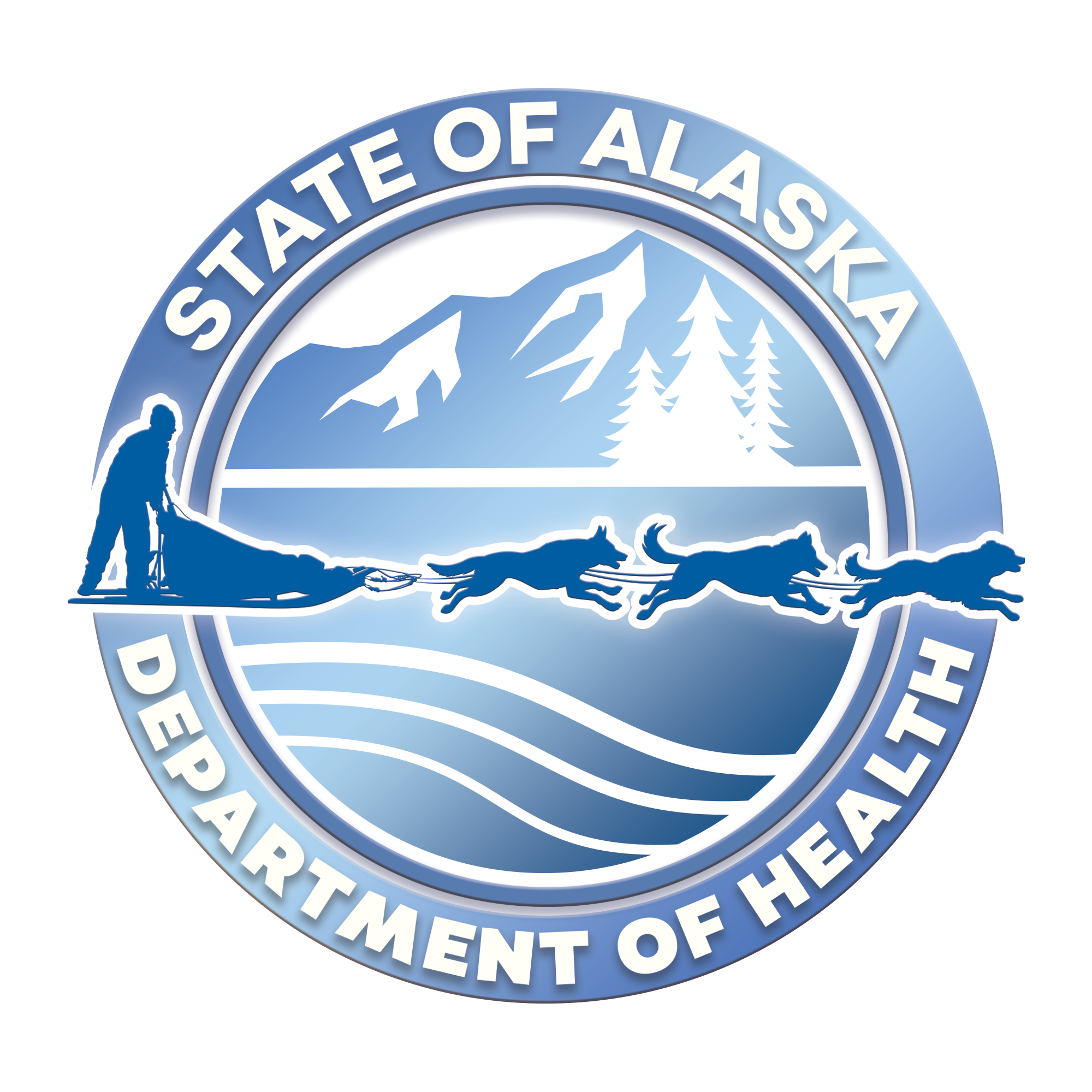 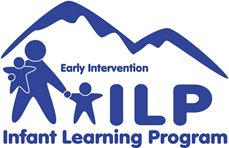 [Speaker Notes: Susan]
Alaska's Challenges
SEA v LEA notification differences
Opt-out option and now an opt-in policy
Email notification systems require:
Correct emails (facing high staff turnover) 
Regular access (requires login at least every 28 days)
Historic variation in EI programs' notification types and methods
currently training extensively on LEA notification 
Some regions are reluctant to change methods
Enrollment data entry delays, especially for children who enter at 32-33 months
Transfers within the state – handling multiple LEA notifications
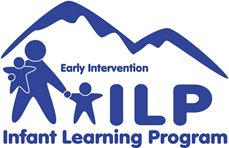 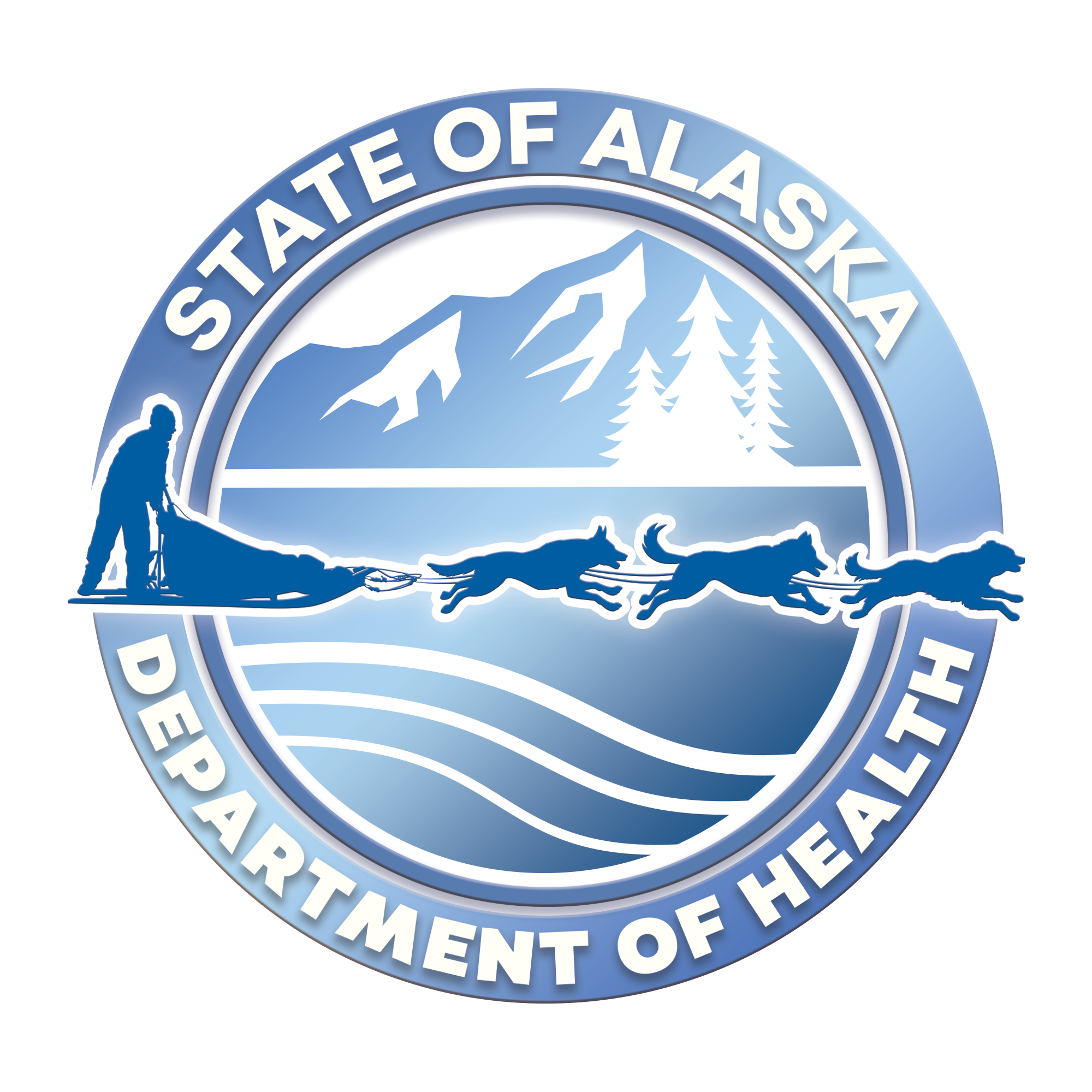 [Speaker Notes: Susan]
Alaska's Next Steps
Recently rolled out a new LEA Notification form
Pilot rollout to large school districts in partnership with Local Part C Programs to allow them to access LEA Notification report
Create joint training for Local Part C Programs and Local Education Agencies
Improve timeliness of data entry for enrollment in Part C 
Analyze FY23 Data with SEA to see if alignment between LEA and SEA data has improved
QUESTIONS?
      Susan Kessler, EI/ILP Unit Manager
     susan.kessler@alaska.gov
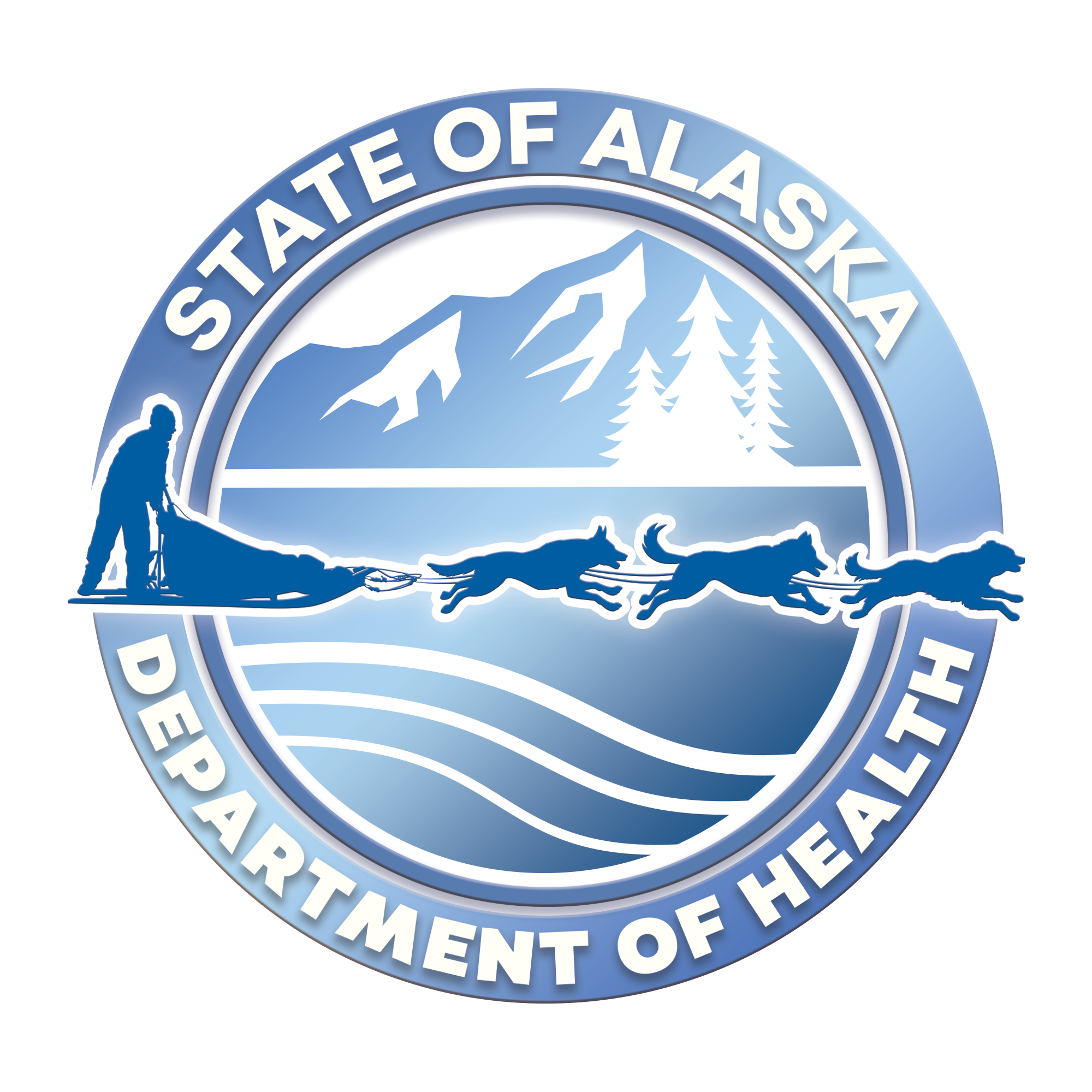 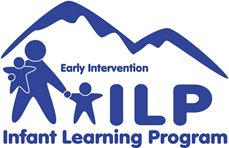 [Speaker Notes: Susan 
Howard to facilitate questions if time]
Next Steps: Linking and Integration
Disseminate transition interagency agreements that specifically address data sharing responsibilities and processes and provide training to affected Part C and Part B staff. 
Consider the feasibility and benefits of creating and using a single unique child identifier across both Part C and Part B. 
Consider the feasibility and benefits of moving toward a statewide data system to support accurate and efficient transfer of transition data that will minimize manual processing and reduce errors. 
Develop processes to allow state and local Part C and Part B staff real-time access to the same data on transitioning children.
[Speaker Notes: Howard 
Data linking and integration take time, expertise and state commitment. Let’s review some potential next steps for you to consider. 

Disseminate transition interagency agreements that specifically address data sharing responsibilities and processes and provide training to affected Part C and Part B staff. 
Consider the feasibility and benefits of creating and using a single unique child identifier across both Part C and Part B. 
If this is not possible, matching different IDs and records is possible and can still work in both linking and integration 
Consider the feasibility and benefits of moving toward a statewide data system to support accurate and efficient transfer of transition data that will minimize manual processing and reduce errors. 
This may be through the expansion of your Statewide Longitudinal Data System (SLDS) or Early Childhood Integrated Data System (ECIDS)
Develop processes to allow state and local Part C and Part B staff real-time access to the same data on transitioning children. 
Alaska spoke to how they plan to improve this]
Other Notification Practice Improvements
Establish routine communication between state and local Part C and Part B staff to: 
coordinate notification data sharing to resolve discrepancies and issues, and
ensure timely and effective access to services and supports for children and their families. 
Establish routine transition notification training and technical assistance for local Part C and Part B program staff to 
increase transition knowledge,
use transition data to plan and monitor local programs for effective transition services, and 
build interagency relationships.
[Speaker Notes: Howard 

There are a few other ways state and territories can improve their notification practice. 

One area is to establish routine communication between state and local Part C and Part B staff. This will allow them to coordinate notification data sharing to resolve discrepancies and issues, ensure timely and effective access to services and supports for children and their families. It also allows them to build strong relationships to establish the consistent communication which is essential. 

Another area to improve is to establish routine transition notification training and technical assistance for local Part C and Part B program staff. This helps to 
increase transition knowledge,
use transition data to plan and monitor local programs for effective transition services, and 
build interagency relationships.

I’ll now turn it over to Ginger to talk about the Supports and Resources available.]
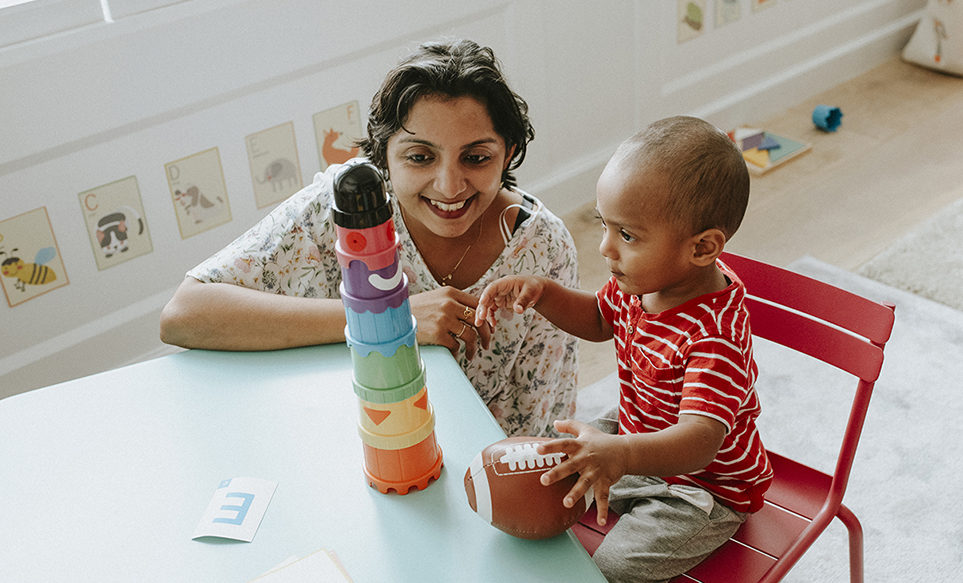 Supports Available
Data Linking Toolkit 
IDEA Part C to Part B 619 Transition Notification Use Case (product in process) 
Data Linking and Integration Learning Community
Notice and registration opening very soon
First topic: transition!
Targeted or Intensive TA
[Speaker Notes: Ginger 

Thanks, Howard. For those interested in data linking as an avenue forward, DaSy has a toolkit on our website that you should check out. It contains a variety of resources such as worksheets and checklists to help your state through the process. 

We are also currently working on two new activities—a use case that states can use to articulate the need for and value of data linking and integration, and a learning community opportunity for states to engage with each other on improving their data communication within and across programs.

We can always assist with targeted or intensive TA, also, from helping your state frame the use case for increased integration to supporting process improvements for transition. Contact your DaSy liaison for more information.]
Resource Links
Data Linkages Between Part C and Part B – Transition Notification
DaSy Data Linking Toolkit 
What’s the Difference Between Data Sharing, Data Linking and Data Integration? 
OSEP Response to Nix 03-17-23
Checklist and Tips for SPP/APR Indicator C-8(B) Early Childhood Transition Notification
Checklist and Tips for SPP/APR Indicator B-12 Early Childhood Transition Timeliness
[Speaker Notes: Ginger 

As mentioned, DaSy and other TA centers have a variety of resources you can use to support your data communication improvement efforts for transition. And if you haven’t read it yet, please check out the Letter to Nix about confirming that notification is referral.]
Thank you
Visit us at http://dasycenter.org/
Follow us on Twitter: @DaSyCenter
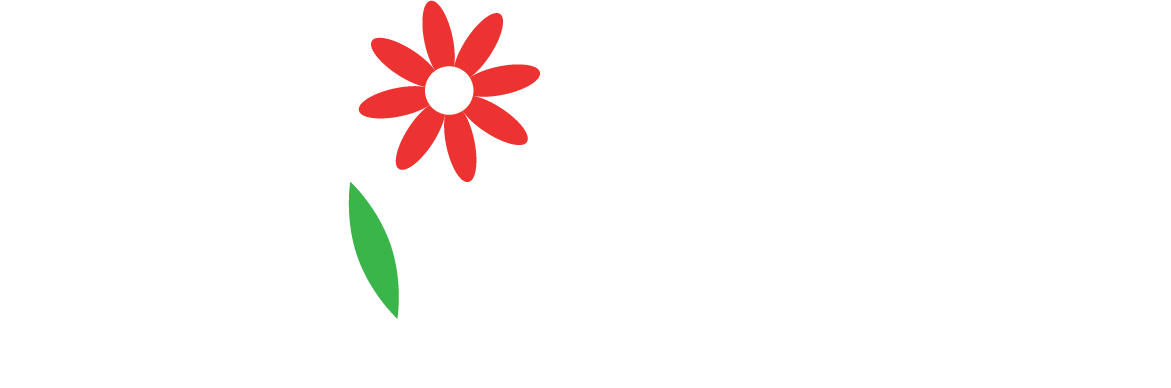 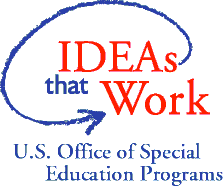 The contents of this presentation were developed under a grant from the U.S. Department of Education, #H373Z190002. The contents and resources do not necessarily represent the policy of the U.S. Department of Education, and you should not assume endorsement by the Federal Government. Project Officers: Meredith Miceli and Amy Bae.
[Speaker Notes: Ginger 

Note that we will be sending out an evaluation survey later today to everyone who participated. Let us know what you thought. Thanks for joining!]